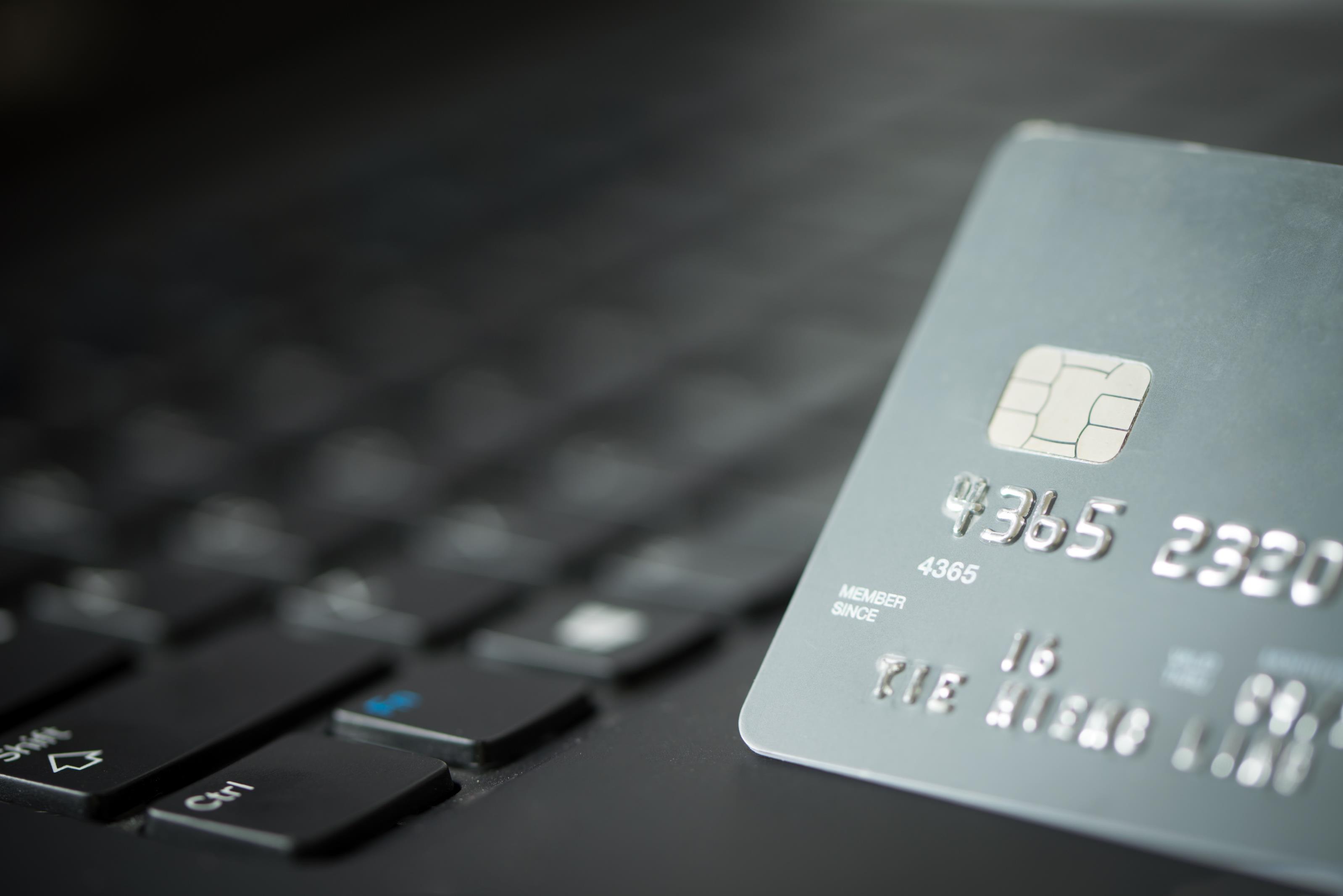 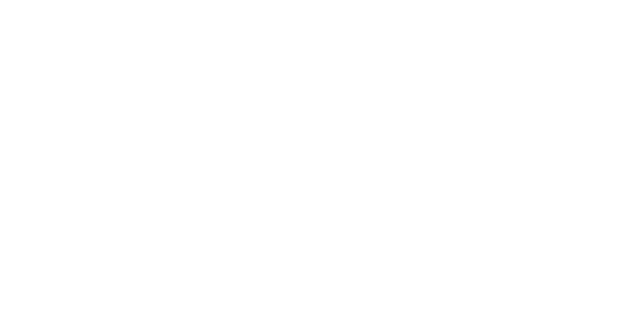 AUDIÊNCIA PÚBLICA:
Debatendo o 
Projeto de Lei nº 4.729/2019
Vinicius do Nascimento Carrasco, Diretor Executivo da Associação Brasileira das Instituições de Meios de Pagamentos – ABIPAG
28.11.2019
WWW.ABIPAG.COM
ABIPAG  2019.DIREITOS RESERVADOS
2
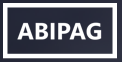 Marco Regulatório: a Abertura do mercado
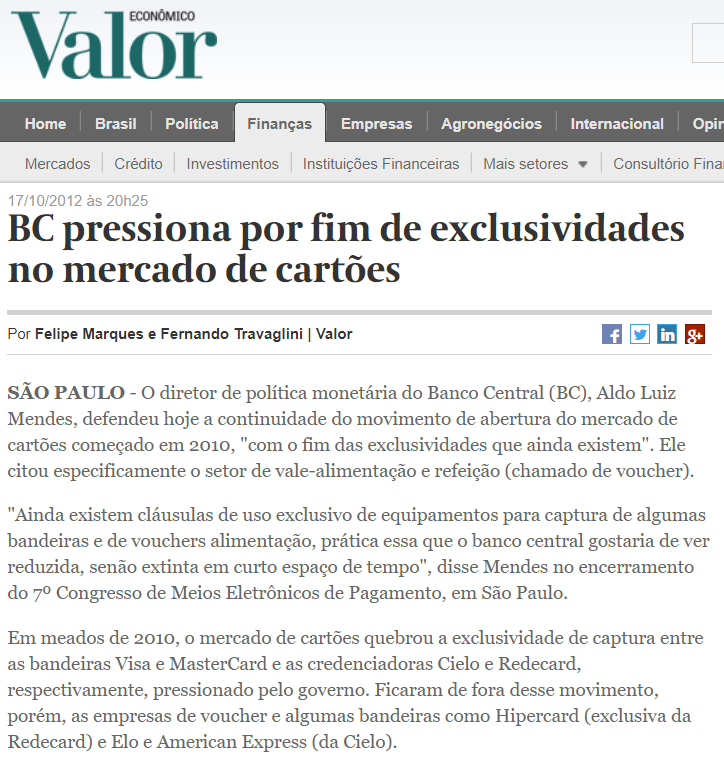 “A partir desta quinta-feira (1º), os terminais de pagamento passam a processar cartões de todas as bandeiras. Com a medida, os lojistas poderão optar por uma única máquina para passar todos os cartões, independentemente da bandeira adotada.”
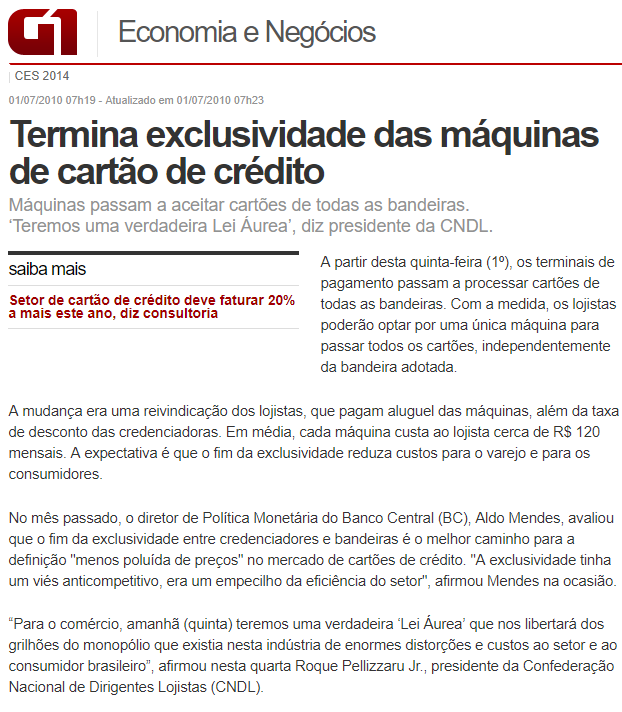 Fonte: http://www.valor.com.br/financas/2870284/bc-pressiona-por-fim-de-exclusividades-no-mercado-de-cartoes
WWW.ABIPAG.COM.BR
3
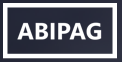 Efeitos da Competição no Mercado
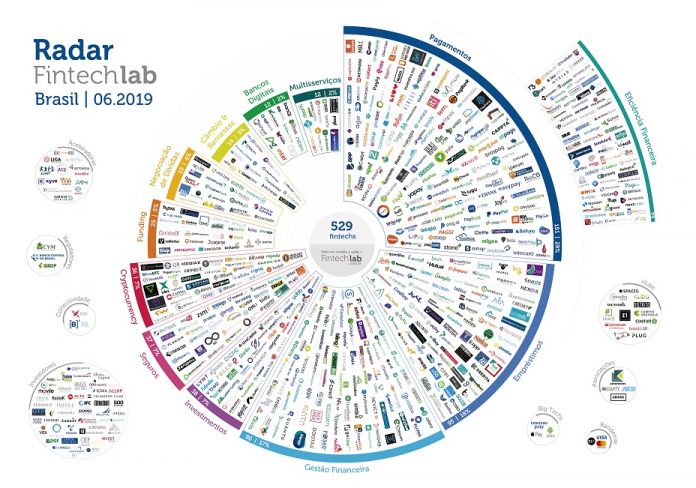 +20 credenciadoras e +200 fintechs
-  Redução em 30% das tarifas médias pagas pelo varejo
+ Inclusão financeira de milhares de PMEs
+ Modelos de negócios mais próximos dos usuários finais
WWW.ABIPAG.COM.BR
4
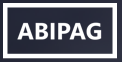 Efeitos da Competição no Mercado
Segmento responsável por transacionar cerca de R$ 1.36 trilhão, 
com média de crescimento anual de 10% na última década
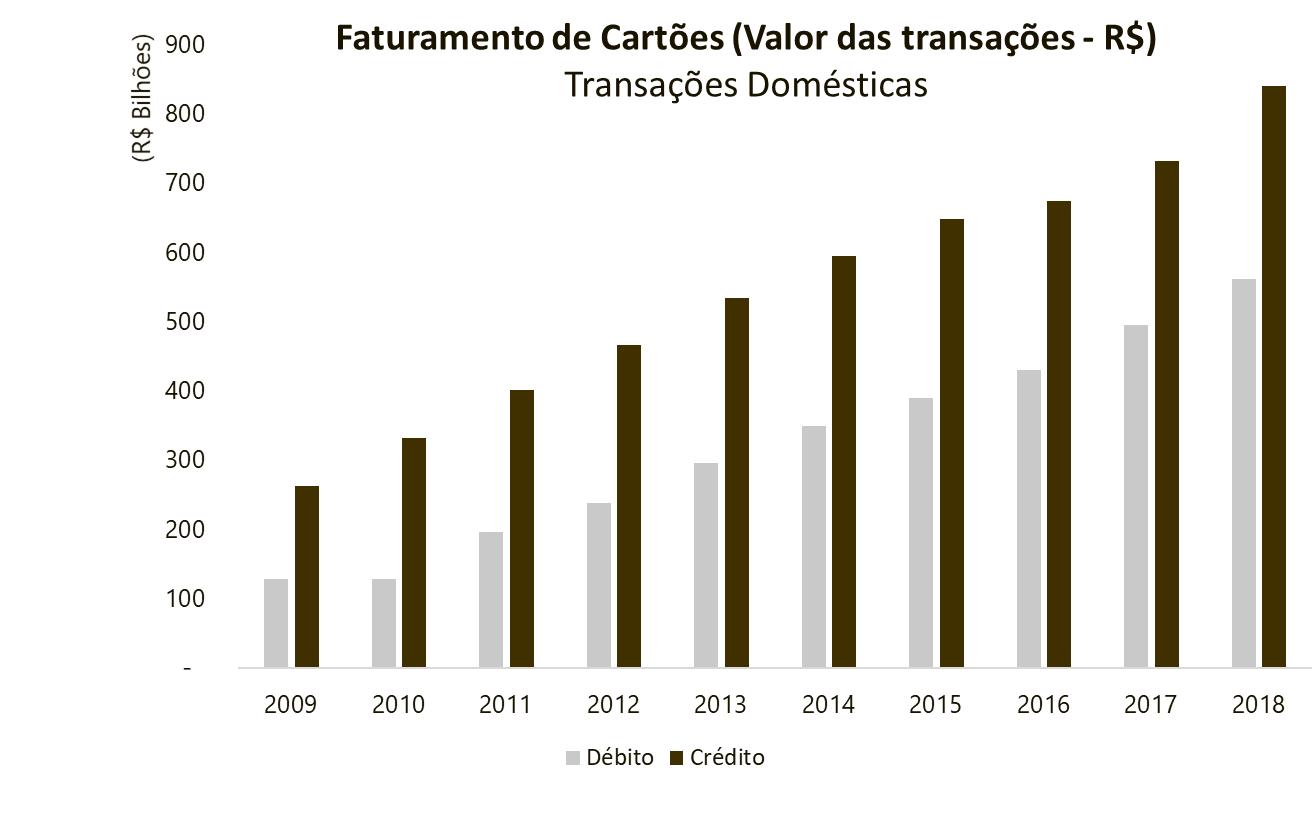 WWW.ABIPAG.COM.BR
(Fonte: BCB, 2017)
5
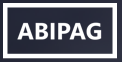 Efeitos da Competição no Mercado
Diminuição progressiva da taxa de desconto cobrada do varejo
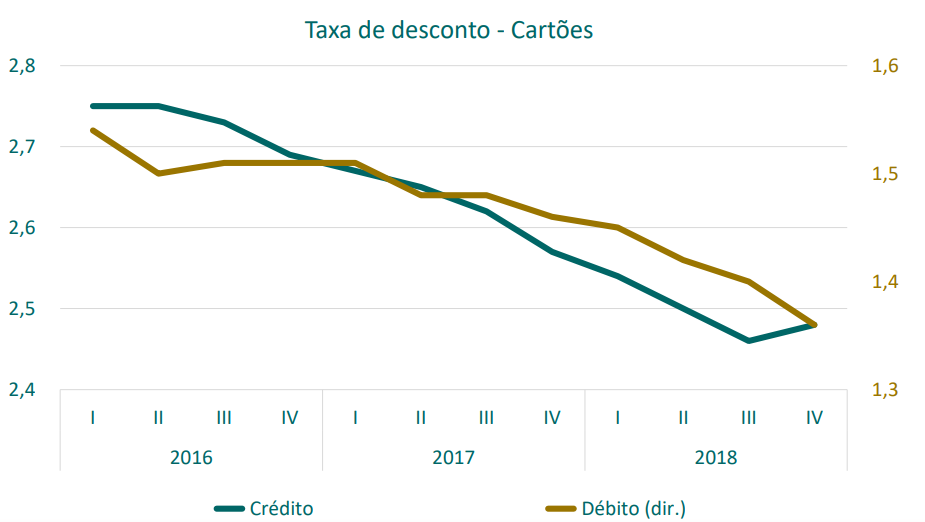 BACEN, Audiência na Comissão de Assuntos Econômicos do Senado Federal, Roberto Campos Neto (27.08.2019)
WWW.ABIPAG.COM.BR
6
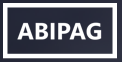 Efeitos da Competição no Mercado
A entrada de novas empresas no mercado tem entregado melhores serviços e 
menores taxas para o varejo
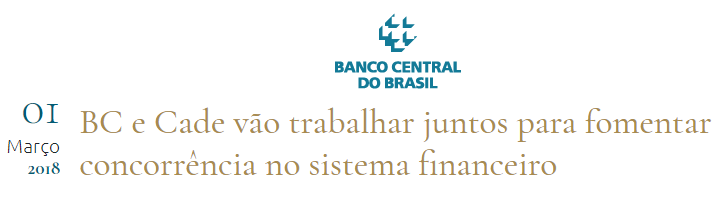 A regulamentação vem fomentando a competição no setor
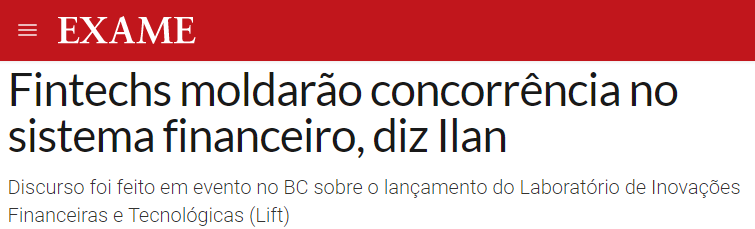 https://www.bcb.gov.br/detalhenoticia/231/noticia
https://exame.abril.com.br/economia/fintechs-moldarao-concorrencia-no-sistema-financeiro-diz-ilan/
WWW.ABIPAG.COM.BR
7
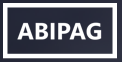 Desafios do Setor: Verticalização e Concentração
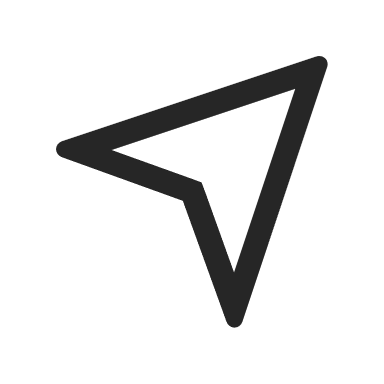 8 TCCs celebrados entre o  CADE e players verticalizados
2019
Início de investigações no CADE sobre recusa de contratar por credenciadoras verticalizadas
2017
Novas investigações no CADE envolvendo grupos verticalizados
2018
Lei 12.865/13
Arranjos e IPs integrantes do SPB
2015
Audiência Pública sobre verticalização no setor de pagamentos
2016
Início de investigações no CADE sobre exclusividade entre bandeiras e credenciadoras verticalizadas
2013
WWW.ABIPAG.COM.BR
8
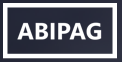 Desafios do Setor: Verticalização e Concentração
Importante falha de mercado: elevado grau de verticalização
“As principais questões dizem respeito à manifestação abusiva de poder de mercado, existência de barreiras à entrada, prática de cartel e estruturas verticalizadas”, p. 13.

“a falta de interoperabilidade entre os prestadores de serviço de rede, também fruto da verticalização dos que exercem a atividade de credenciamento, dificulta a entrada de novos credenciadores”, p. 104
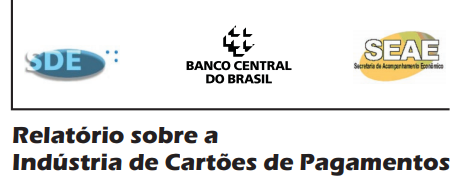 https://www.bcb.gov.br/content/estabilidadefinanceira/Documents/sistema_pagamentos_brasileiro/Publicacoes_SPB/Relatorio_Cartoes.pdf
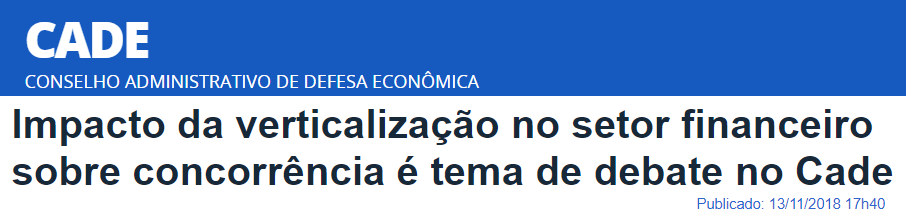 http://www.cade.gov.br/noticias/impacto-da-verticalizacao-no-setor-financeiro-sobre-concorrencia-e-tema-de-debate-no-cade
WWW.ABIPAG.COM.BR
9
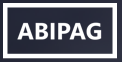 Projeto de Lei nº 4.729/2019
A REDAÇÃO ATUAL DO PROJETO DE LEI:
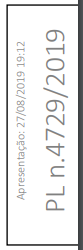 + Fortalece o modelo de gerenciamento de riscos da indústria de pagamentos
+ Confere segurança para que os valores das vendas via cartões cheguem aos lojistas
+ Não inibe a concorrência e não agrava a desvantagem de entrantes
Quaisquer alterações na redação podem gerar severas assimetrias para competição, com potencial para agravar a concentração no setor e, consequentemente, causar danos diretos aos consumidores e lojistas
WWW.ABIPAG.COM.BR
10
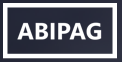 Projeto de Lei nº 4.729/2019
Exposição de Motivos do Projeto de Lei
Efeitos colaterais negativos contra entrantes seria “um grande retrocesso do ponto de vista concorrencial, pois os lojistas tenderiam a se relacionar apenas com credenciadores de maior porte, retomando o cenário de concentração de mercado, o que vai de encontro aos princípios emanados na Lei n° 12.865, de 2013, e também às políticas de promoção da competição”.
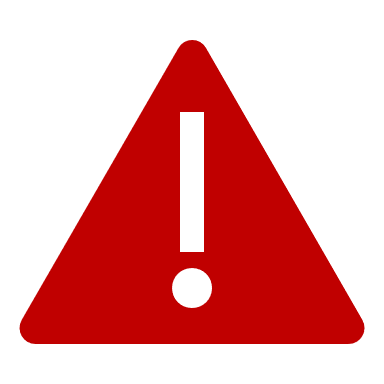 A REDAÇÃO ATUAL DO PROJETO ASSEGURA QUE 
NÃO HAVERÁ RETROCESSO NA COMPETIÇÃO DA INDÚSTRIA DE PAGAMENTOS
WWW.ABIPAG.COM.BR
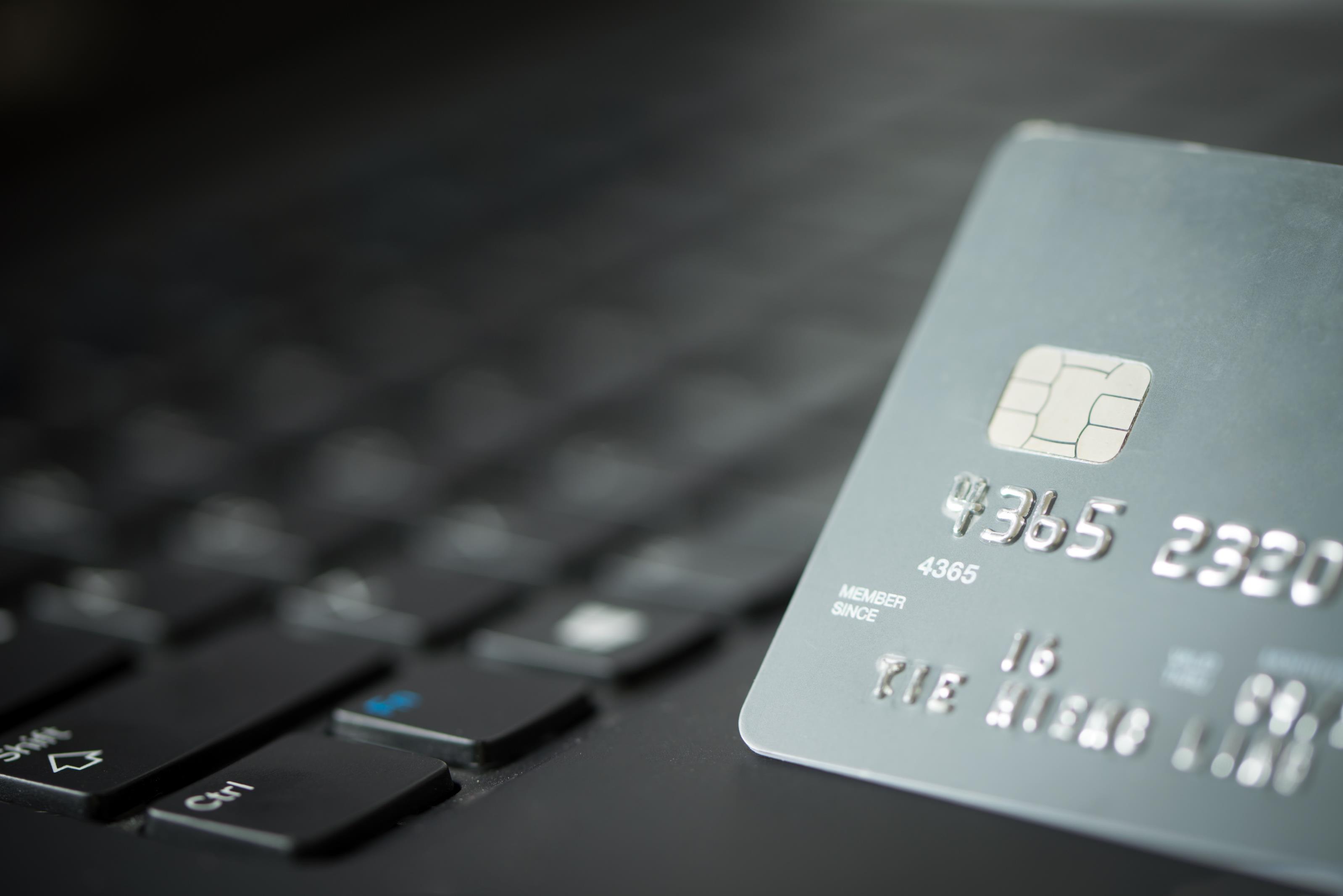 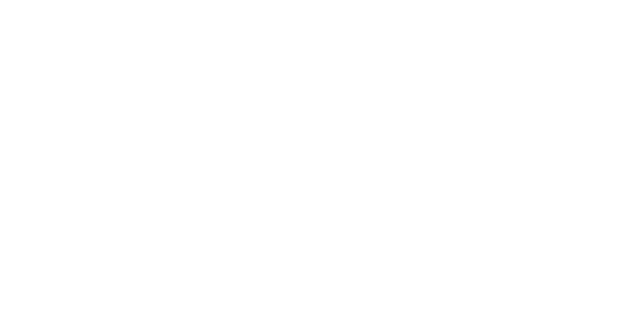 OBRIGADO
WWW.ABIPAG.COM.BR
ABIPAG  2019.DIREITOS RESERVADOS